City and Guilds Level 1 Award in preparing to work in Adult Social Care
Sam Dawson
Course Tutor
18/1/2016
Aims of the lesson
Guest speaker – Lana Harber, Deaf awareness

To start Unit 5 – Awareness of the role and responsibilities of the Adult Social Care Worker.

Explore main responsibilities, relationships and daily tasks of the Adult Social Care Worker.
Recap on record keeping and confidentuality
In groups.

1st group – Why do we keep records?

2nd group – Why is it important to maintain confidentuality?
Unit 5 – Awareness of the roles and responsibilities of the Adult Social Care Worker
Develop awareness of the roles and responsibilities of the Adult Social Care worker.
Person centred care.
Daily tasks undertaken with a role.
Need for a professional approach.
Duty of care and boundaries.
Partnership working and benefits.
Adult protection.
Learning outcomes of Unit 5
Learning outcomes of unit 5
Roles and responsibilities
http://www.youtube.com/watch?v=OBxmqdBxsS4&feature=player_embedded

Watch the following video.  Think about what are the roles and responsibilities of the Adult Social Care Worker.
Roles and responsibilities
Roles and responsibilities
Protect the rights and promote the interests of individuals and carers.

Strive to establish and maintain the trust an confidence of individuals and carers.

Promote the independence of individuals while protecting them as far as possible from danger or harm.
Roles and responsibilities
Respect the rights of individuals while seeking to ensure that their behaviour does not harm themselves or other people.

Uphold public trust and confidence in Social Care services.

Be accountable for the quality of their work and take responsibility for maintaining and improving their knowledge and skills.
Activity
In groups of 3.

How is your working relationship with the people you support different to the relationships you have with close friends?

What are the limits of the relationship between care workers and the individual.

15 minutes to complete.
Daily tasks of the Adult Social Care Worker
Helping with personal care and supporting individuals to maintain their personal hygiene
Daily tasks of the Adult Social Care Worker
Serving meals and supporting people to eat
Daily tasks of the Adult Social Care Worker
Doing household chores, such as cleaning and laundry
Daily tasks of the Adult Social Care Worker
Setting up activities to support individuals and supporting people with various activities
Daily tasks of the Adult Social Care Worker
Working alongside family, friends and other professionals within the setting
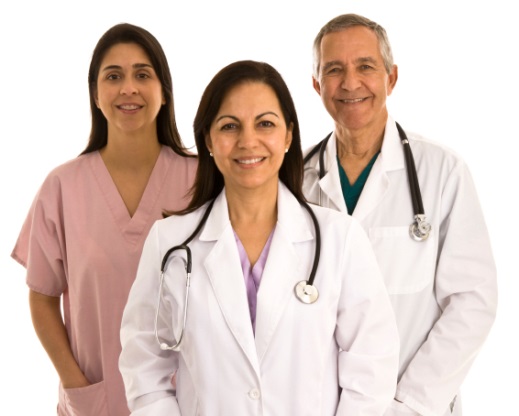 Daily tasks of the Adult Social Care Worker
Visiting professionals
Daily tasks of the Adult Social Care Worker
Completing and maintaining accurate and timely records